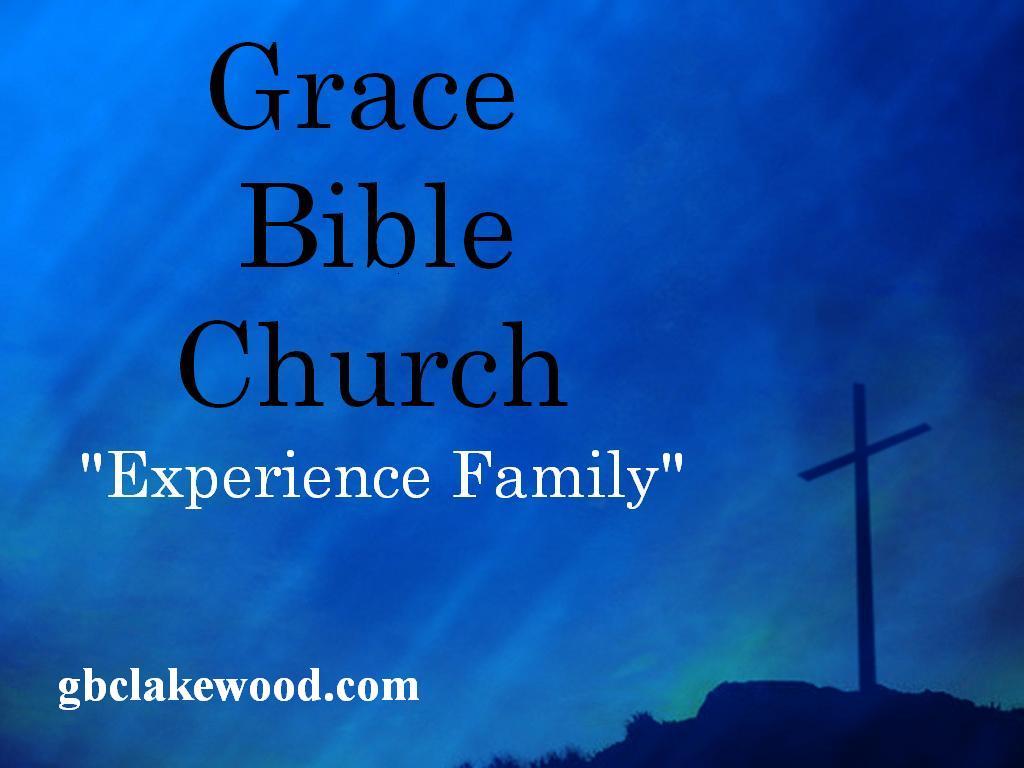 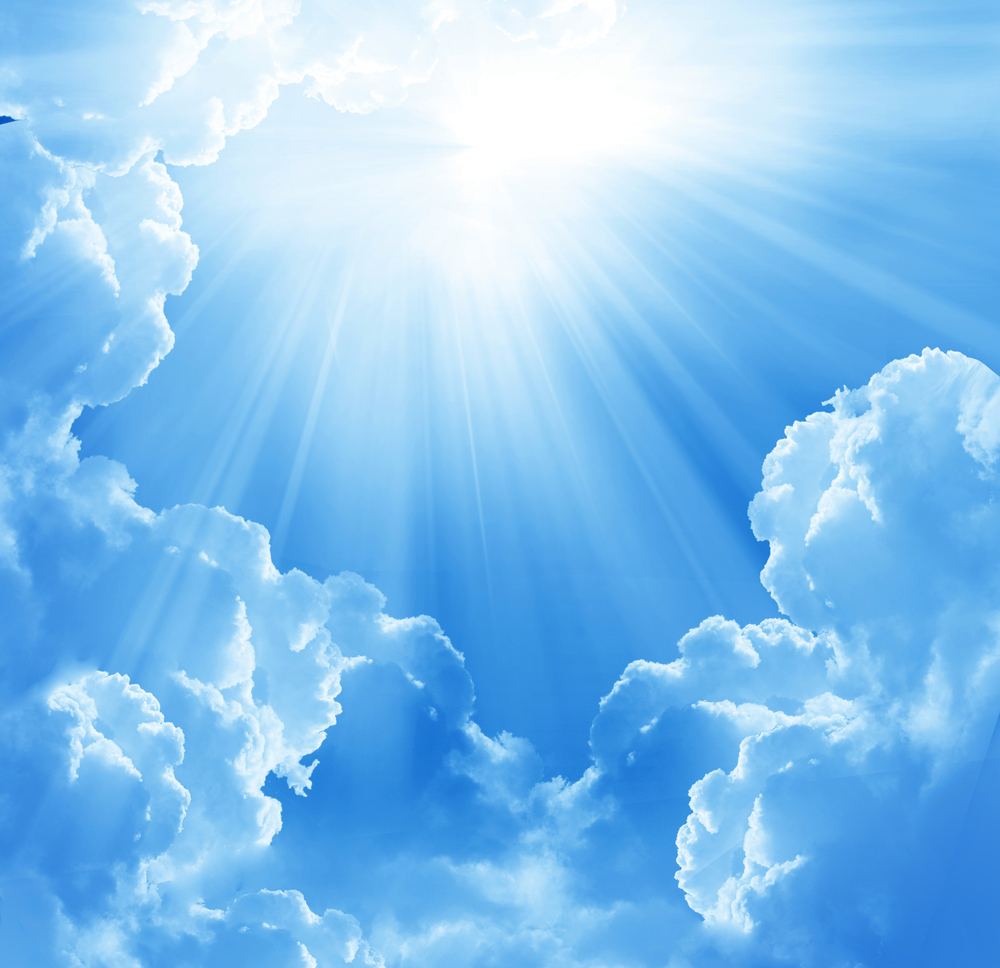 How To Remain Spiritual In A Spiritless World
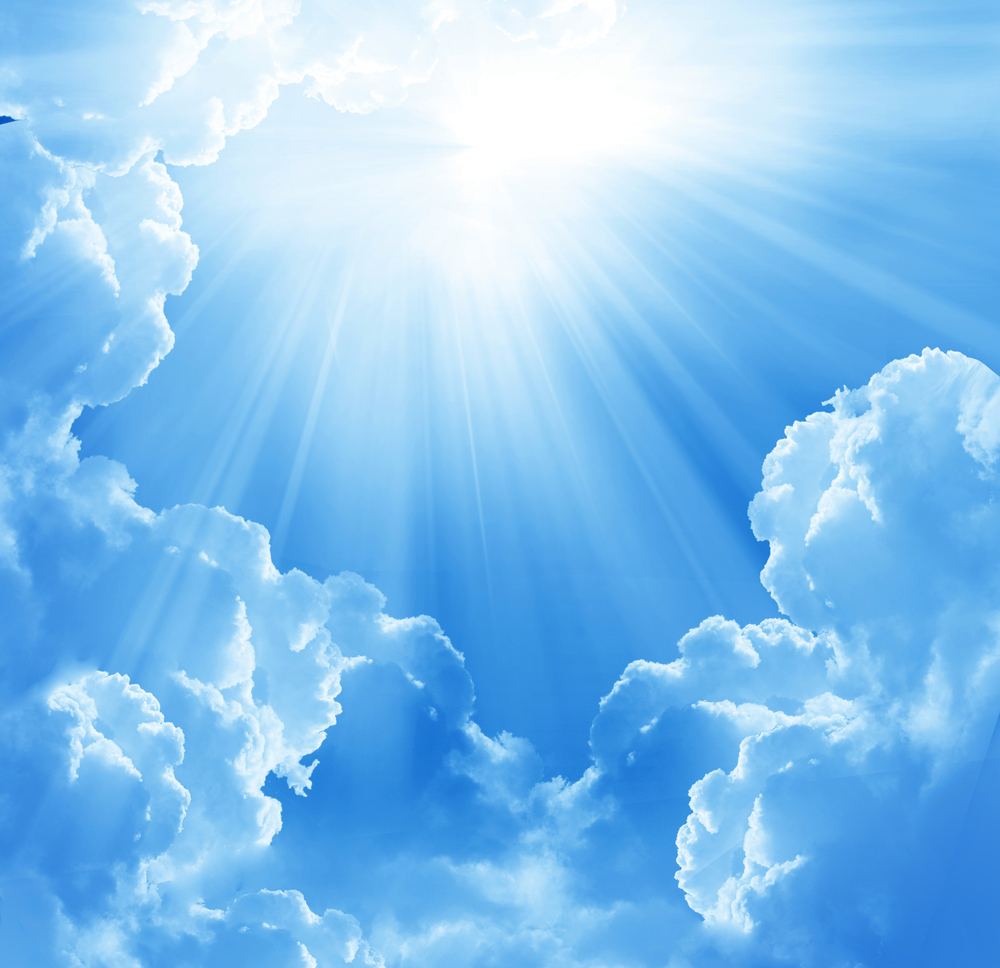 Our Christian WalkEph. 4 and 5
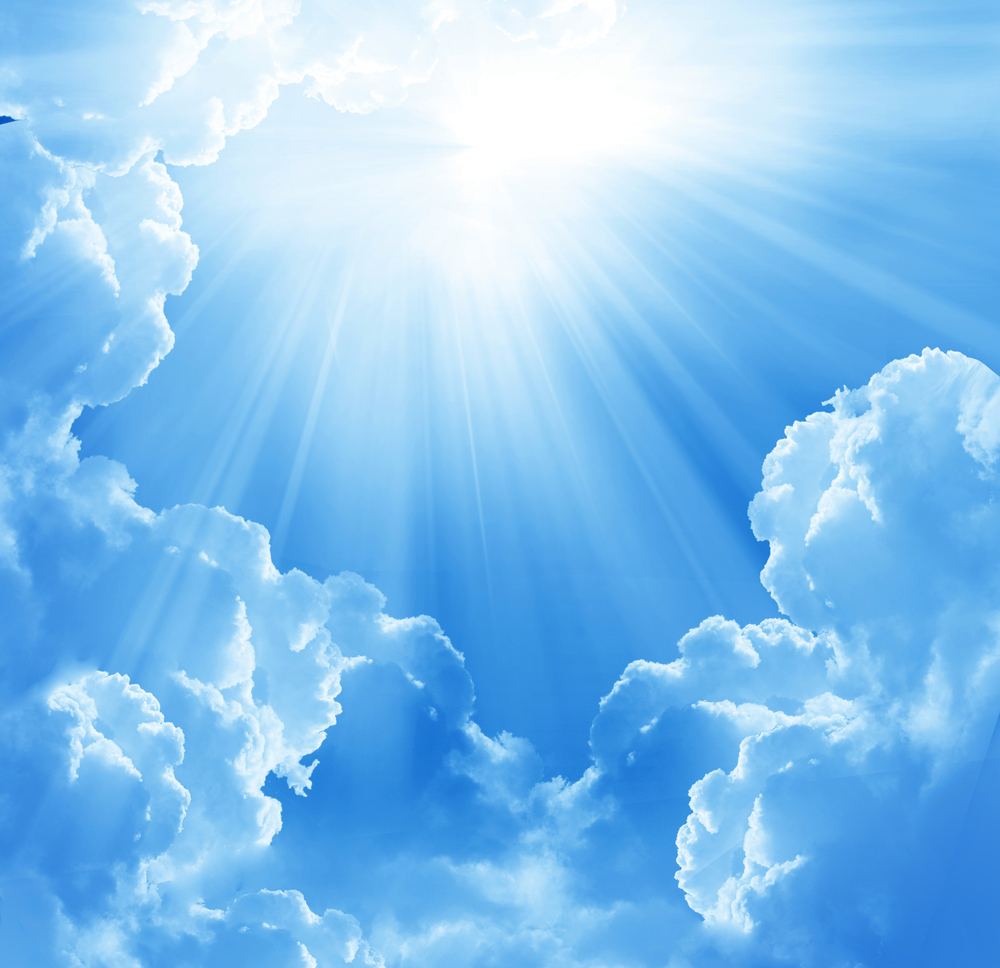 Walk In LoveEph. 4:14-15,25, 5:2
[Speaker Notes: Love to:
Speak the Truth in Love- to keep each other on the Truth vs  4:14
Build each other up to be like Christ v :15
We are members one of another vs 25]
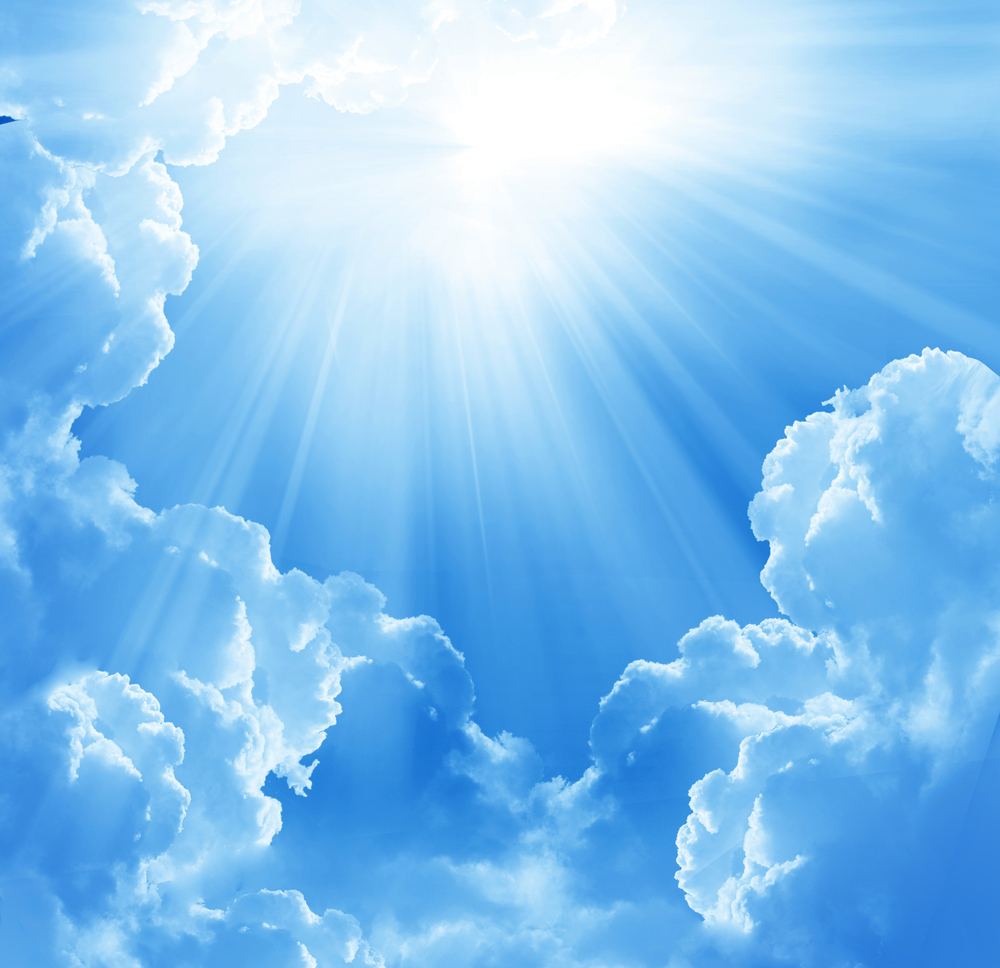 Walk In Your New IdentityEph. 4:17,24
[Speaker Notes: Identity: 
We know the truth
We have meaningful goals
    Building each othervs 18 , Life of God
     Having a relationship with God 
Put on the NEW man vs 24 
- Created according to God –not us but God
- in true holiness and righteousness vs 24]
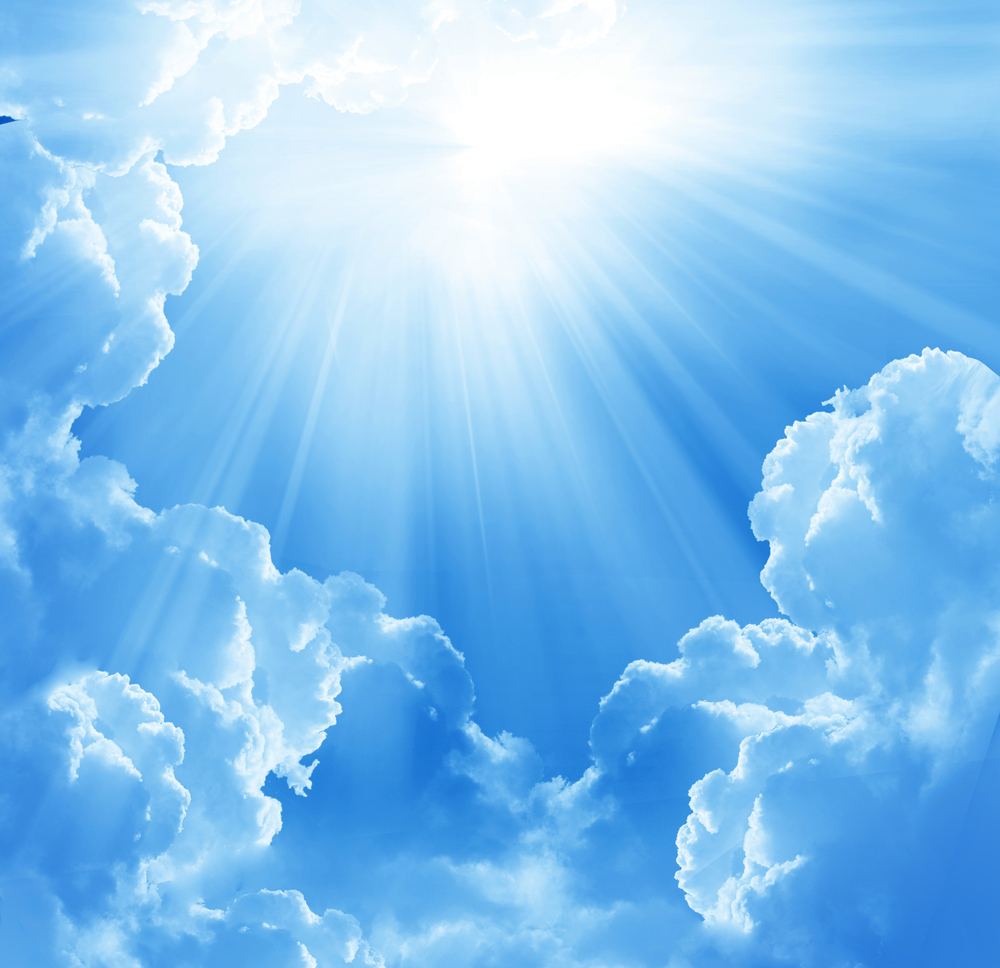 Walk In / As Light Eph. 5:8
[Speaker Notes: Light is always related to God and his knowledge and wisdom
Darkness is related to “our wisdom
‘
Light can expel darkness 
Darkness can never expel light
A flashlight in the dark
No such thing as a flashdark]
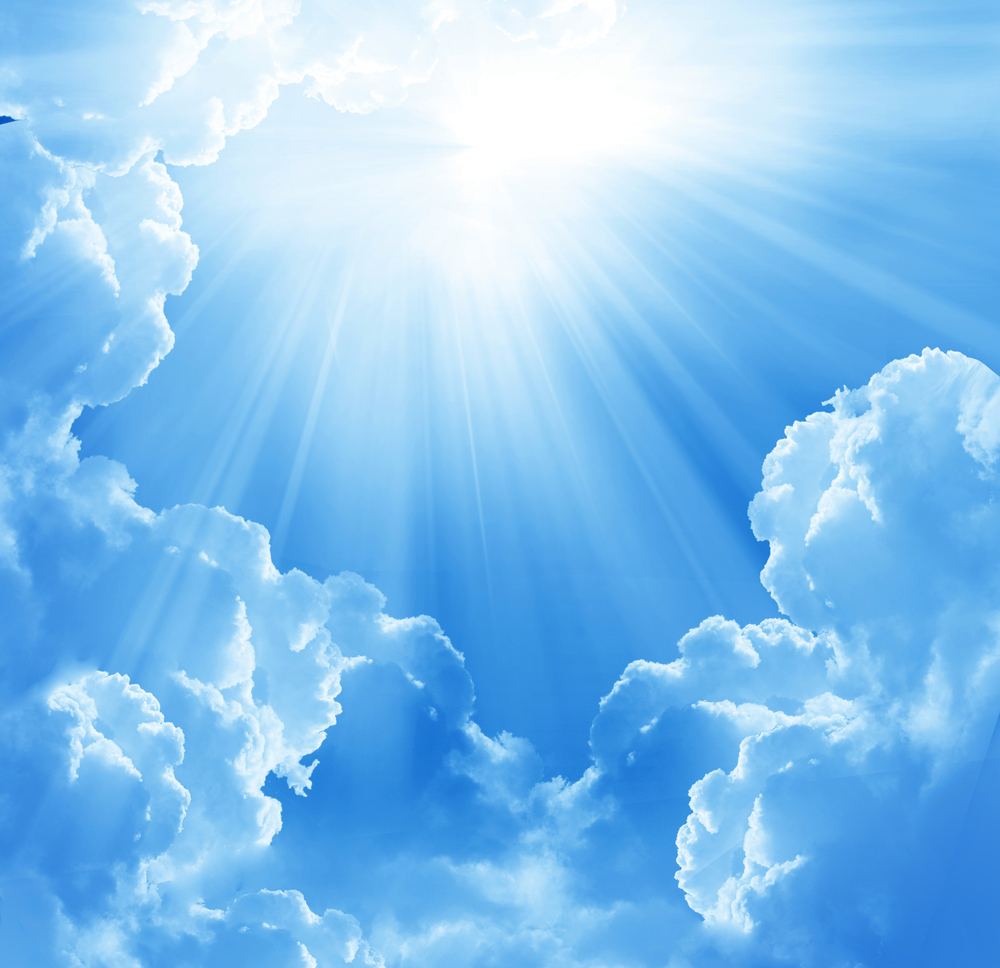 Walk In  Wisdom Eph. 5:15-18
[Speaker Notes: Walk circumspectly  
   - look around 
   - know what is around you
   - understand it is God’s time
   - know you know  you are not fools but wise because you have we have the wisdom of God]
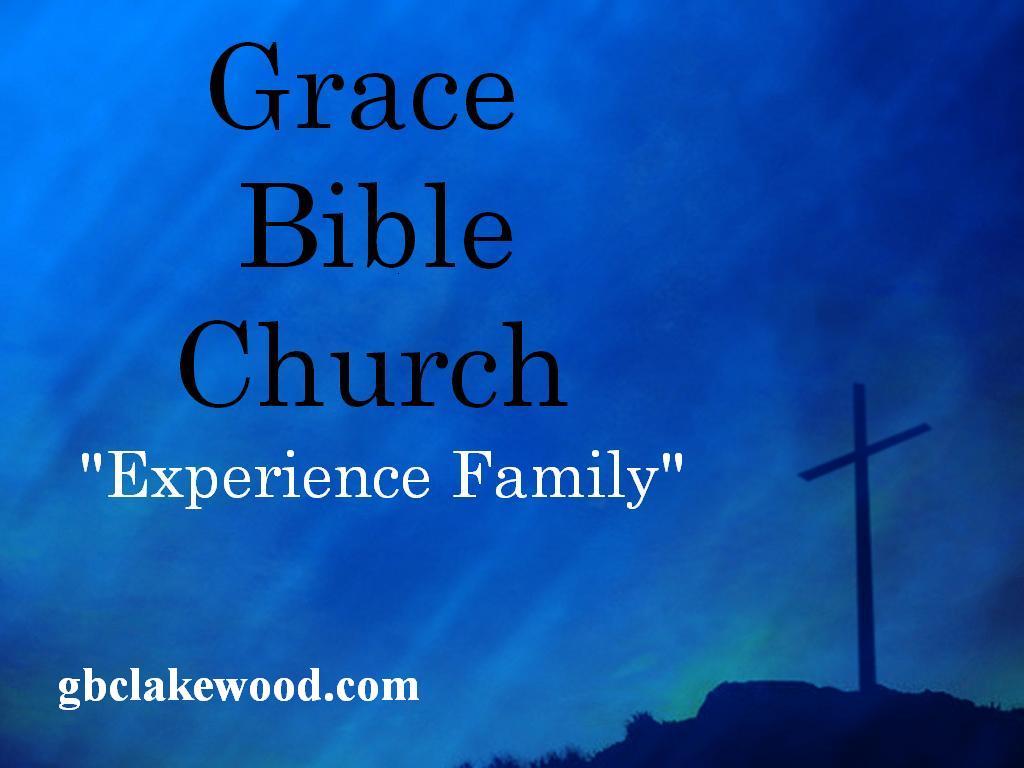